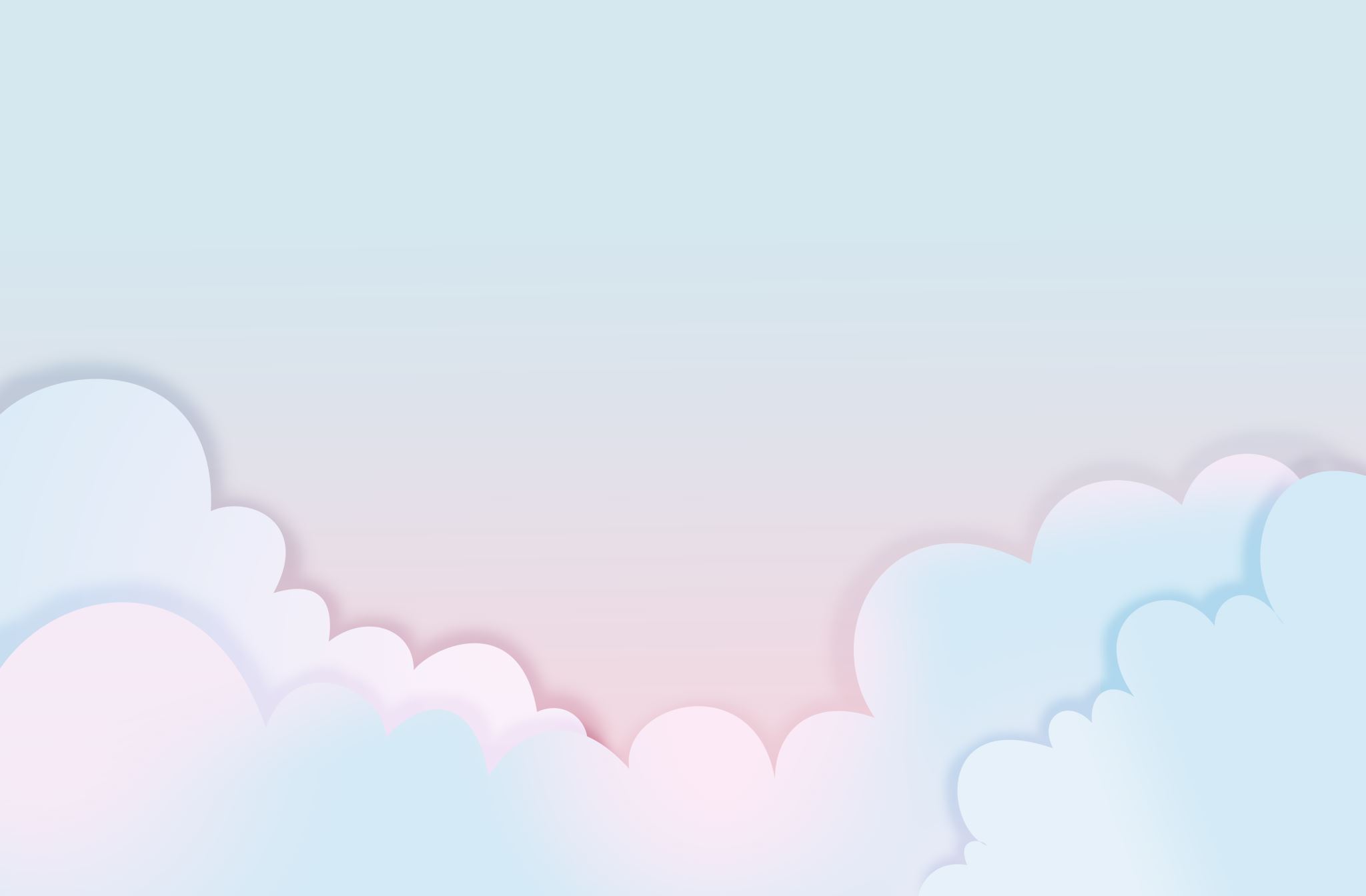 أهلا بكم جميعا ようこそ、みなさん！
الدرس الرابع
4回目のレッスン
２０２３・０8・19
じゅぎょうのもくひょう
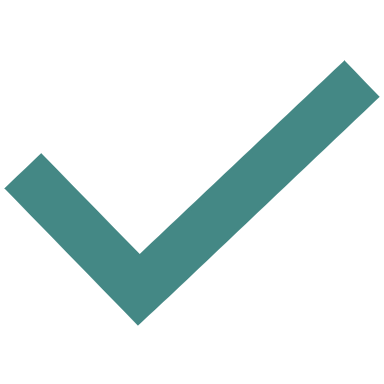 アラビア数字と数え方（すうじとかざえかた）
タシュキール (タンウィーン、シャダ、スクーン)
 もじのかたち（3番目のグループ）
長母音(ちょうぼいん) （3番目のグループ）
リスニングの練習（れんしゅう）
話す練習（はなすれんしゅう）
しじし(2番目のグループ）
[Speaker Notes: Hijitsu (weekday)]
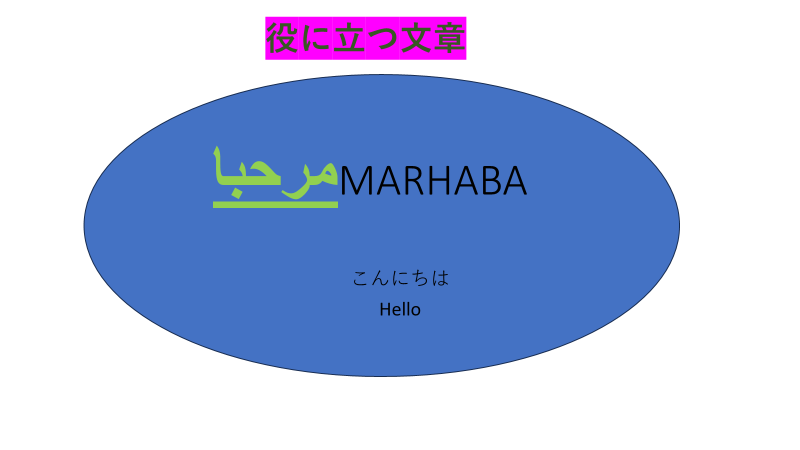 あいせつのふくしゅうمراجعة عبارات الترحيب
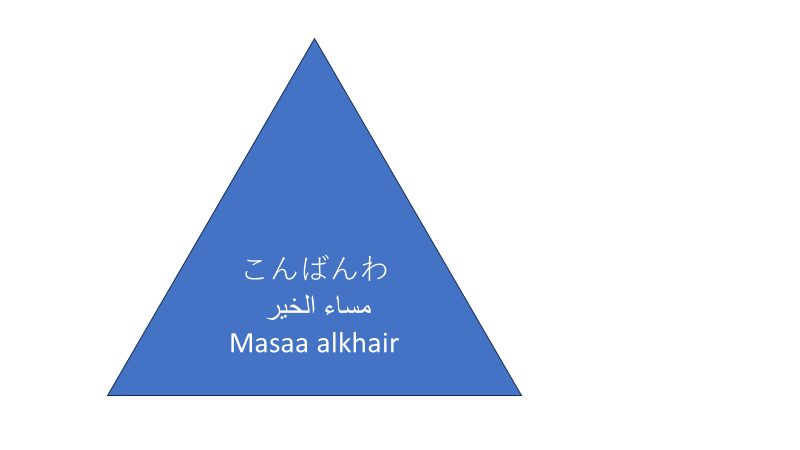 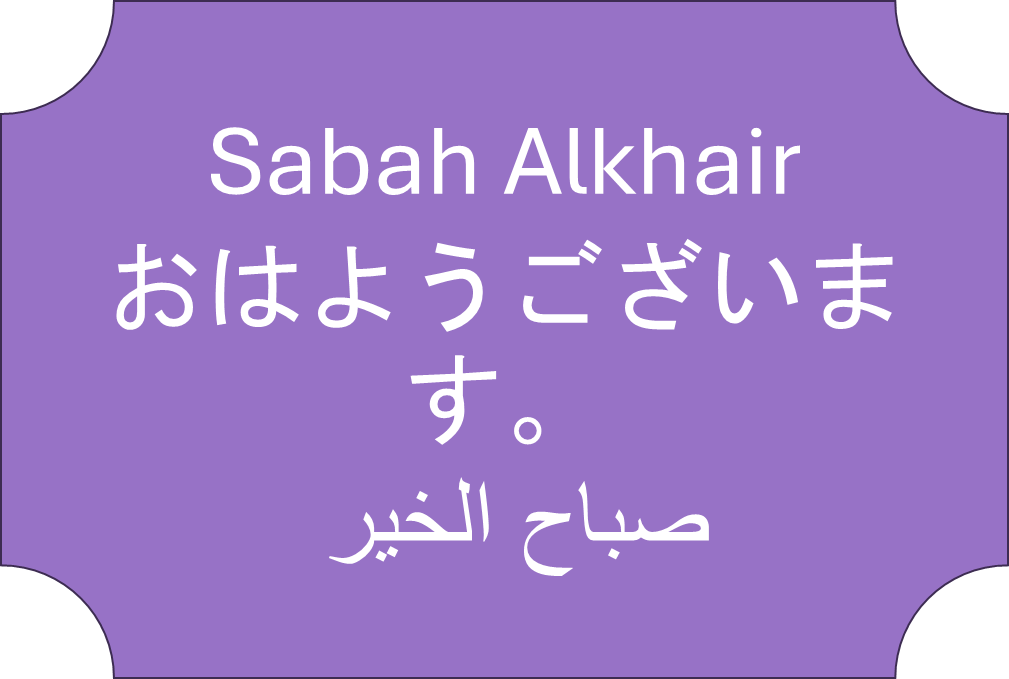 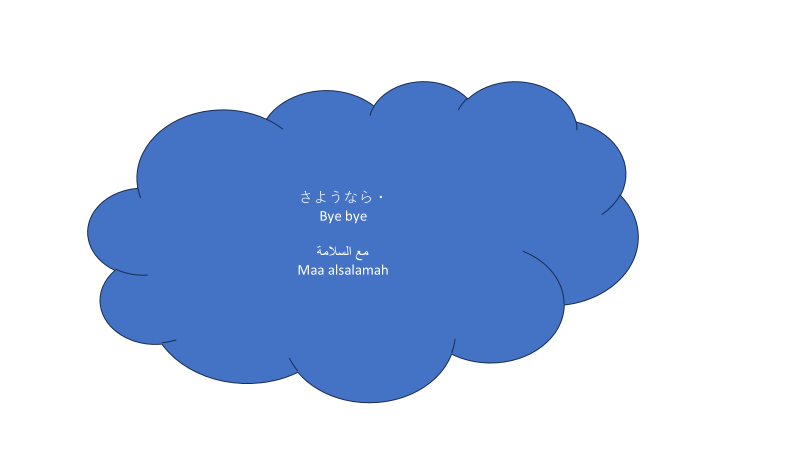 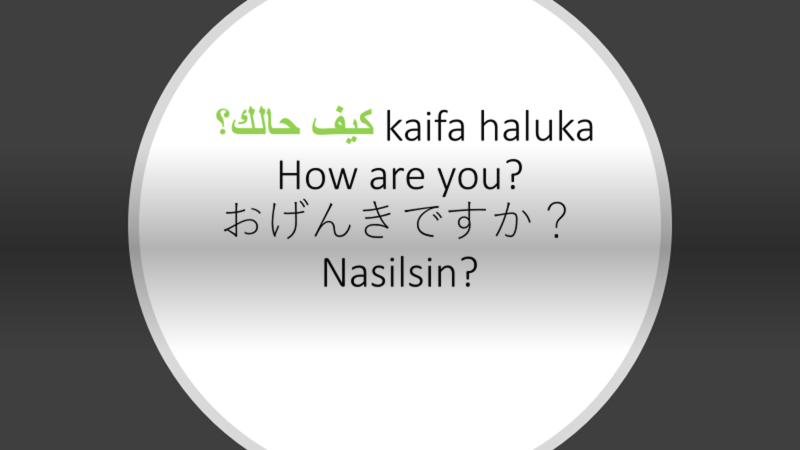 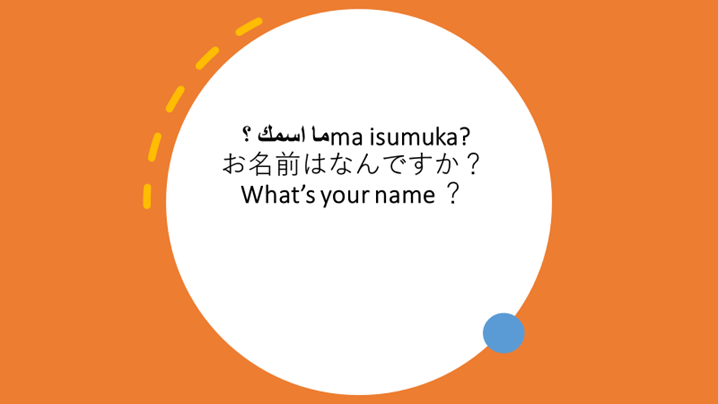 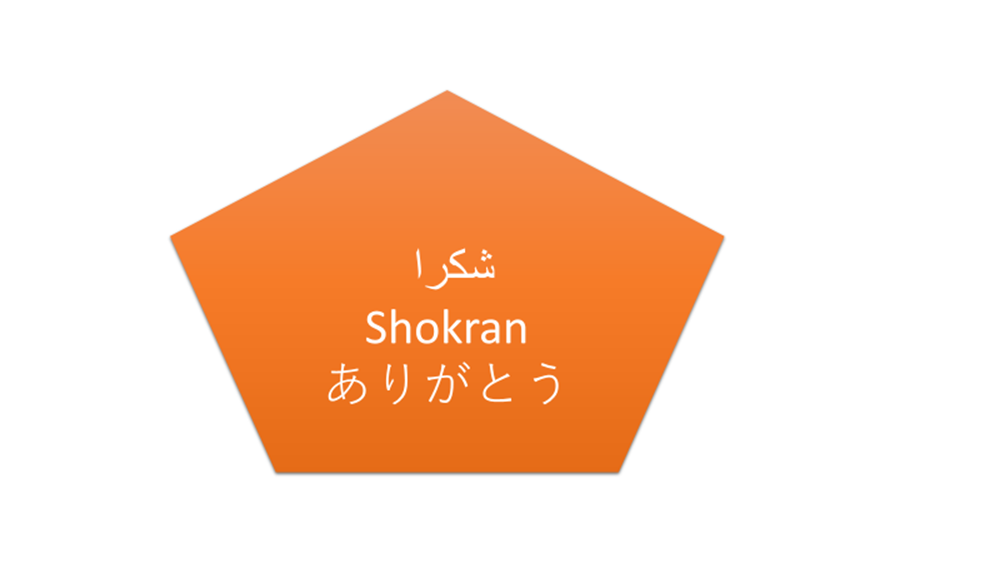 مراجعة الحروف الأبجديةアラビア語のもじのふくしゅ
ページ８
ض ط ظ ع غ ف ق
もじのかたち：

１－ことばのさいしょう。
２－ことばのなか。
３－ことばのさいご。
3 つの短母音(たんぼいん):
ض ط ظ ع غ ف ق
れい：
ضَ  ضُ  ضِ
ضَباب              ضُمور         ضِفدع
きり
かえる
いしゅく
タシュキール (タンウィーン、シャダ、スクーン)
れい：
بٌ بً بٍ بْ
[Speaker Notes: Sore wa hatsuon no hōhōdesu this is a way of pronounciation ,bunpoo]
しじし(2番目のグループ）
هذا  これ（男　１）
هذه 　これ（女　１）
هذان 　これ（男　２）

هاتان 　これ（女　２）

هؤلاء 　これ　（人　３，＞３）
アラビア数字と数え方（すうじとかざえかた）
واحد
اثنان
ثلاثة
أربعة
خمسة
ستة
سبعة
ثمانية
تسعة
عشرة
20.عشرون 
30.ثلاثون
40.أربعون 
50.خمسون
60.ستون
70.سبعون
80.ثمانون
90.تسعون
100.مئة
1000.ألف
書く練習(かくれんしゅう）次の文字を 1 つの単語に結合してください
أ+ع
غ+ظ
ط+ر
ح+خ
ص+ج 
ث+ف
ز+س
ذ+ر
ز+غ
ب+أ
أ+ب 
ت+د
[Speaker Notes: Tsugi no moji o 1-tsu no tango ni ketsugō shite kudasai]
話す練習（はなすれんしゅう）
1-あいさつ
２－なまえ
３－なんさい
４－くに
５－しごと
リスニングの練習تدريب على الاستماع
https://www.youtube.com/watch?v=okOOqKv1mfE
りょうりのよていをきみましょうか